Ladybugs
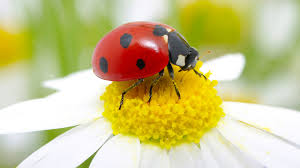 13th Kindergarten Larissa
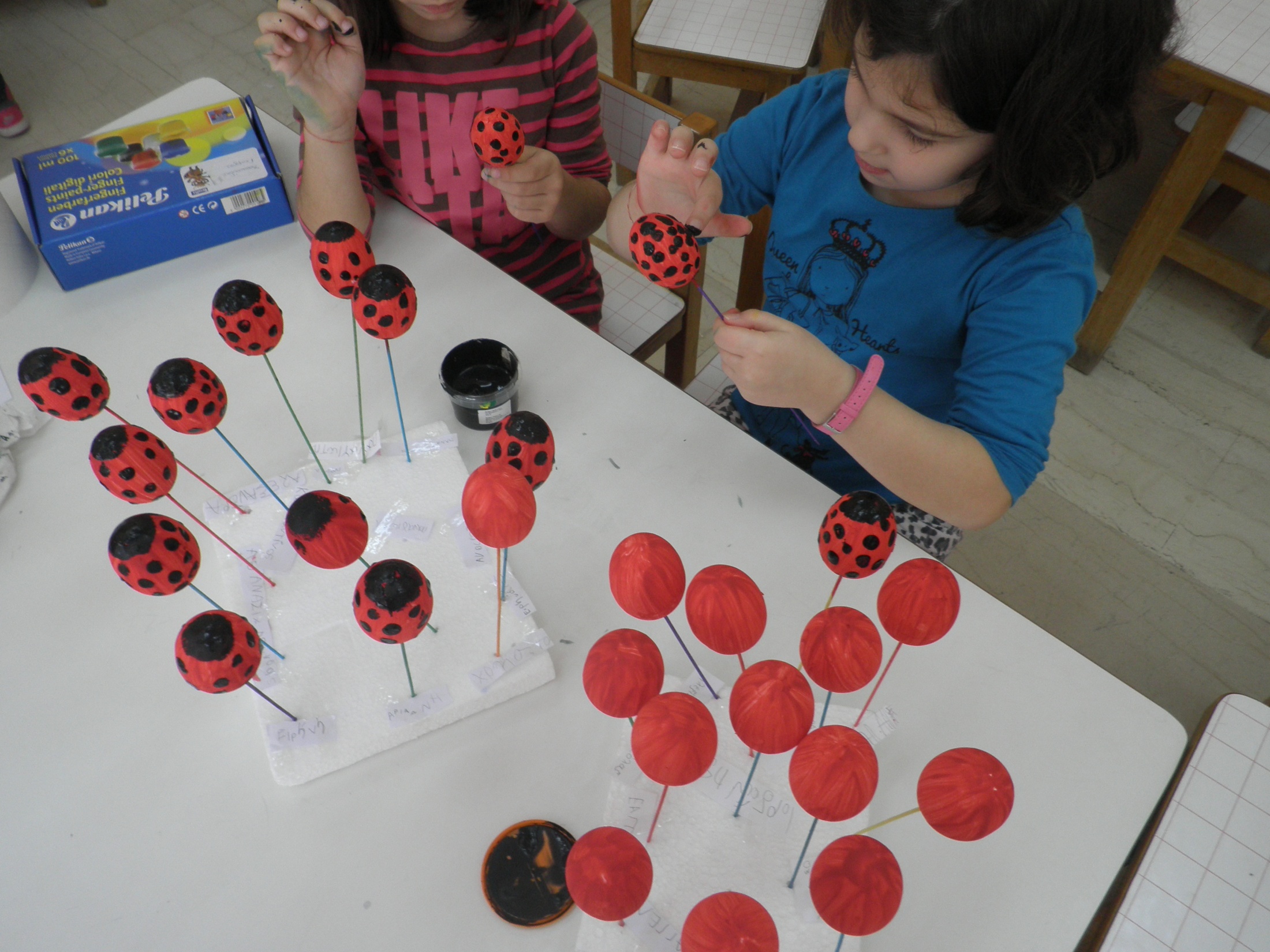 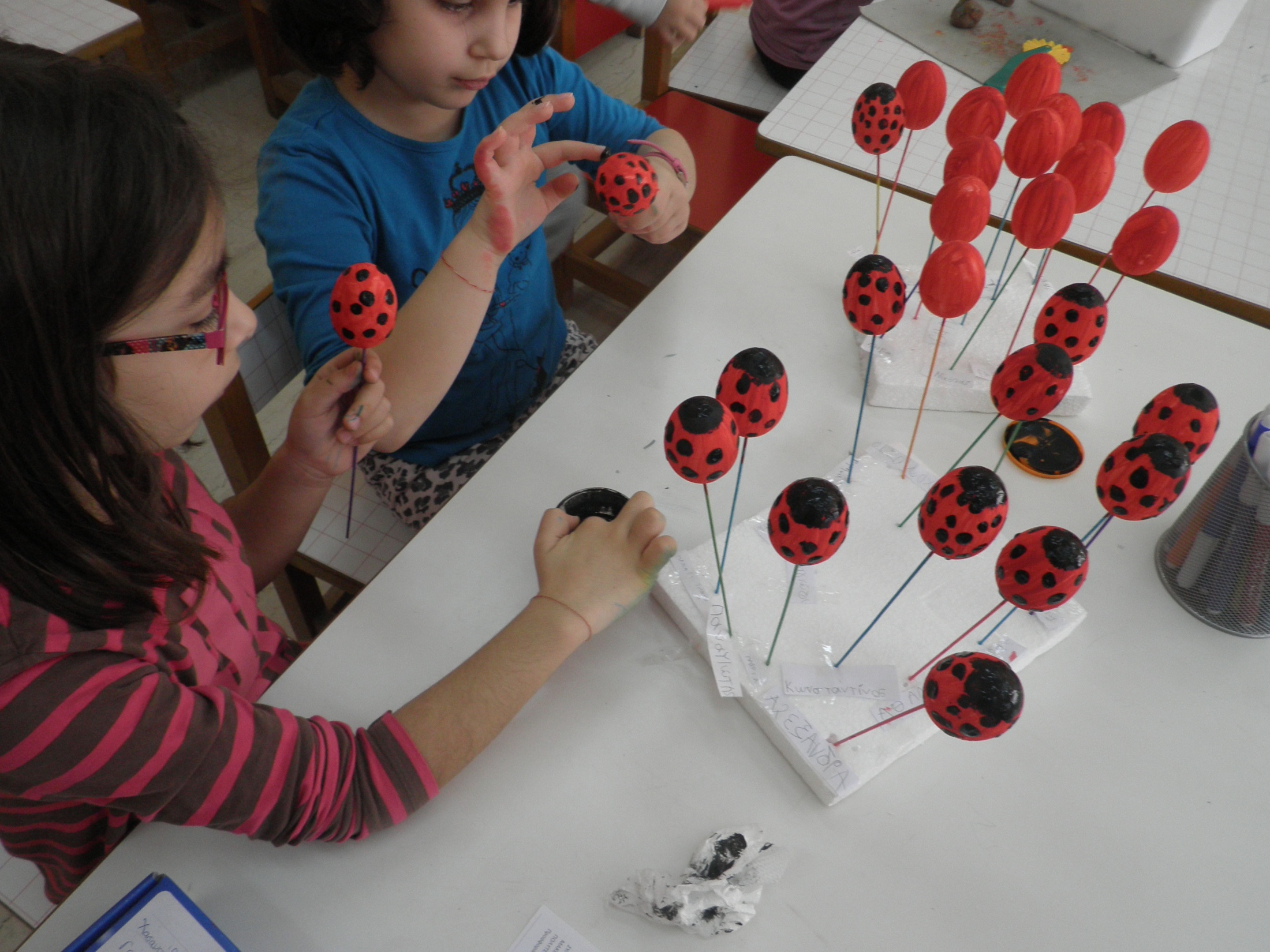 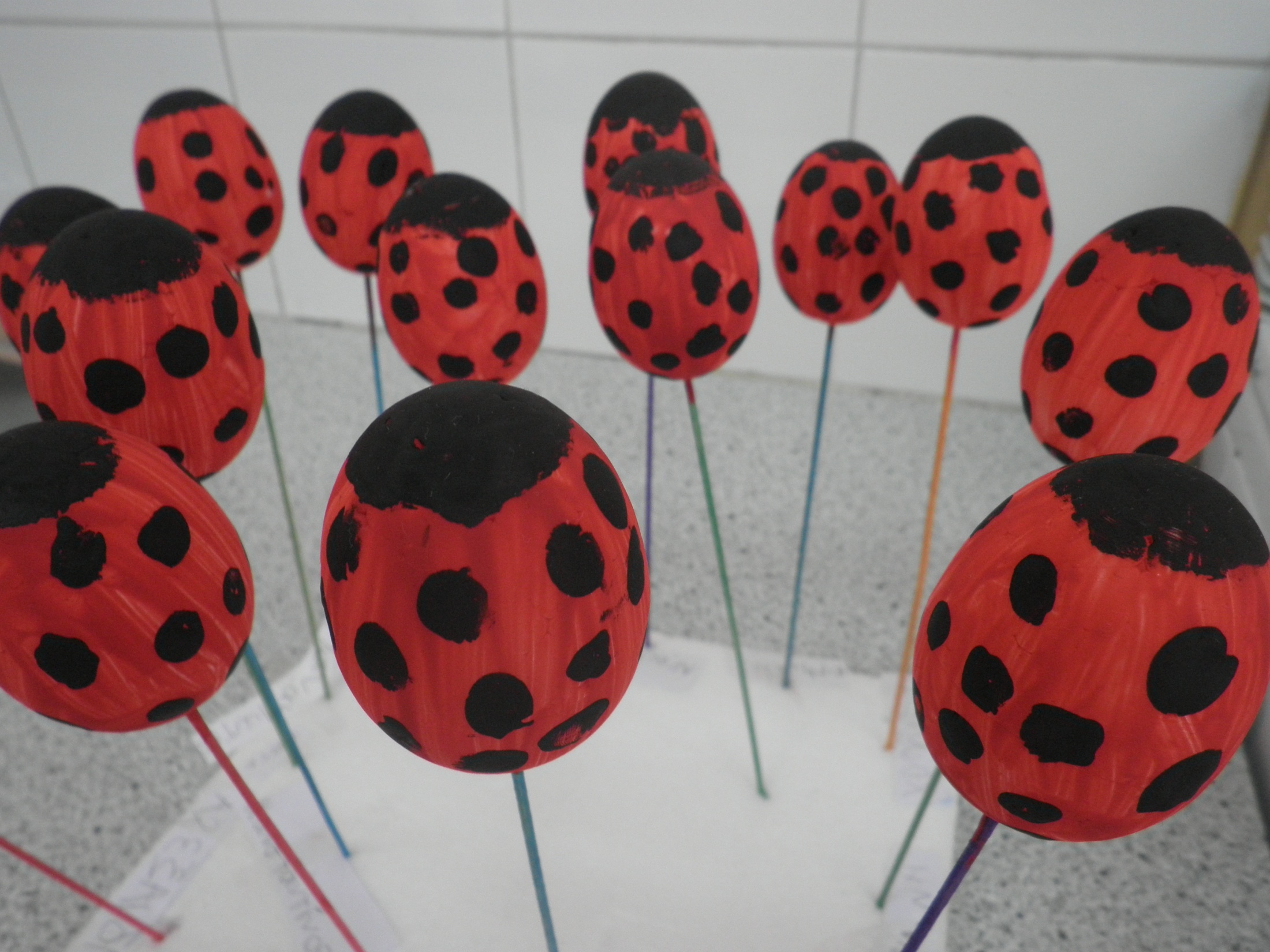 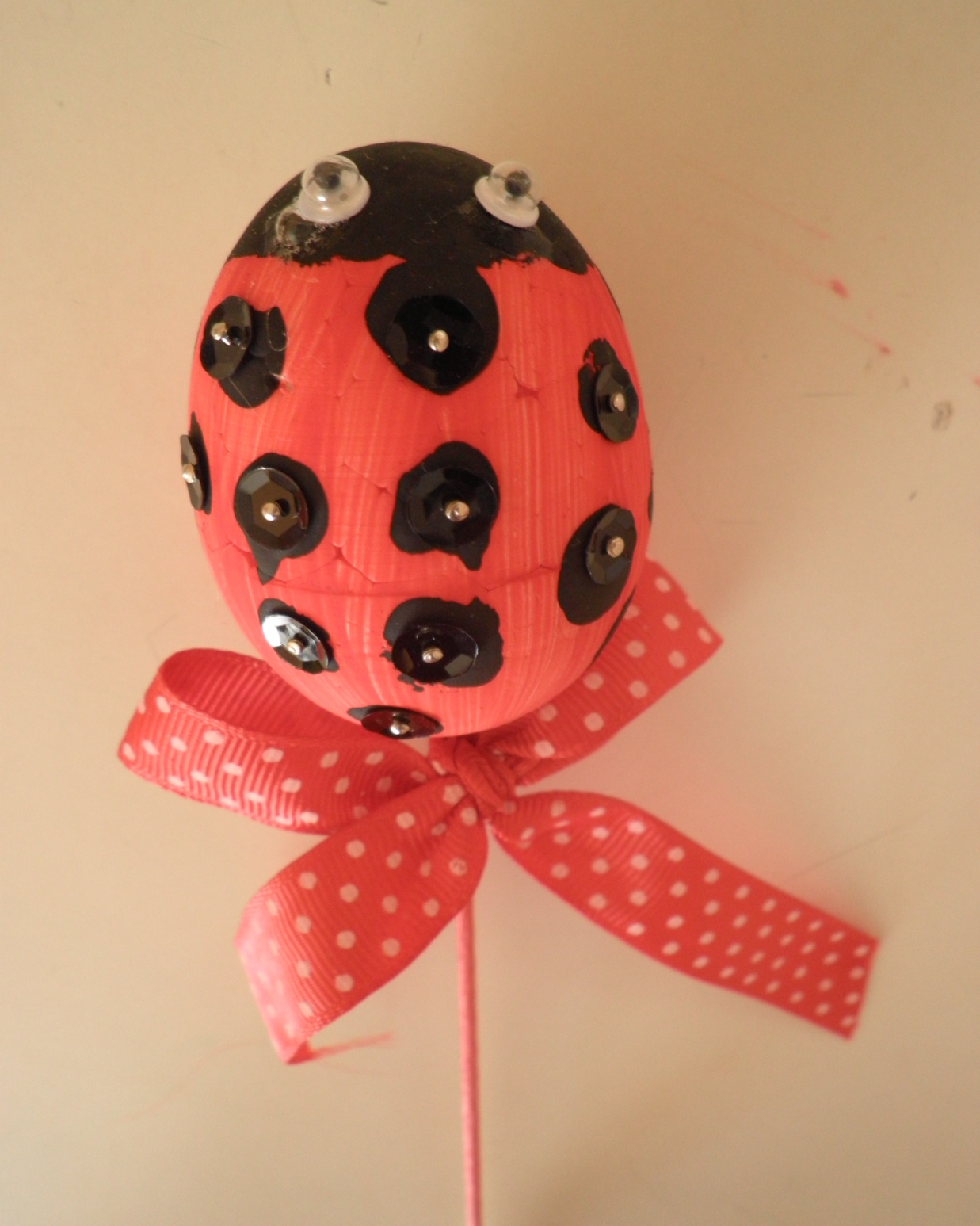 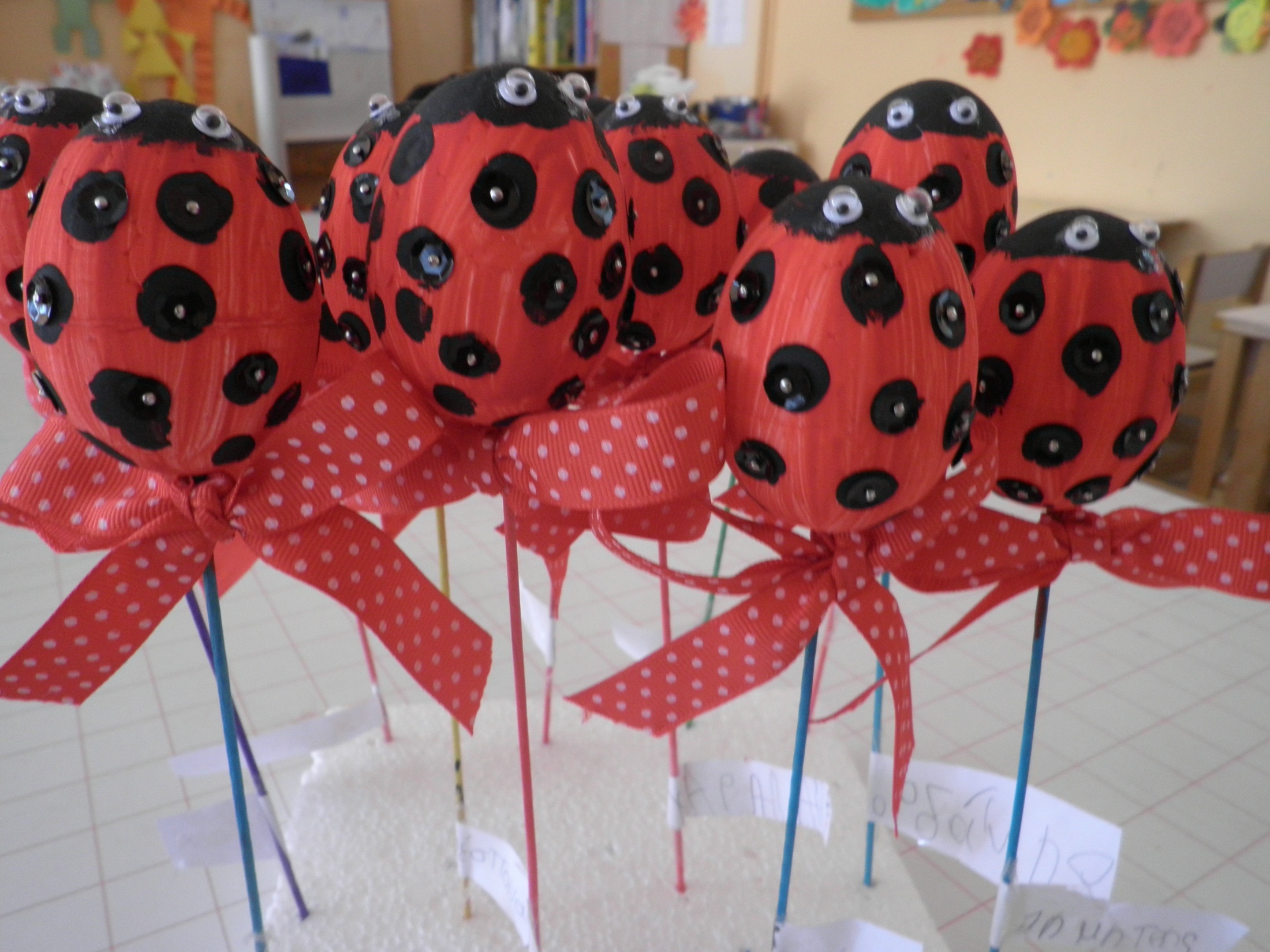